Урок русского языка 2 класс
Презентацию подготовила 
Иванова Марина Владимировна 
ГОУ СОШ №280 им. М.Ю.Лермонтова
Тема урока: «Упражнения в написании звонких и глухих согласных на конце слова»
Учимся вместе со Смешариками!
Минутка чистописания:
п г д т ж о в ш з к с б ф
На какие две группы можно разделить эти слова ? Почему?
дом хлеб мир  снег год    ёж обед  план
слон  жар
Дом,мир,план,слон,жар
Хлеб, снег, год, ёж, обед.
Алгоритм:
Подумай и вставь нужную букву, вспомни алгоритм!
Сле(д,т) , ё(ж,ш),

жёлу(д,т)ь,	 сторо(ж,ш),
		
вра(г,к),  клю(в,ф),
		             
велосипе(д,т) , ду(б,п).
МОЛОДЦЫ!!!!!
Поработайте в парах!
Вы устали? Тогда давайте отдохнём!!!!
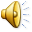 Из слов каждой строчки составь предложение. Запиши текст.
Дорогой Де… Моро…!
выпал, улице, сне…, На.
наступит, Новый, Скоро, го…. 
в, Приходи, к, гости, нам. 
До свидания!
У нас всё получится!
Мы справились!
Чему учились на уроке?
Что тебе особенно понравилось на уроке?
Нарисуй на полях в тетради, как прошел твой урок?